や　　ぐち　とく　べつ　　し　えん　がっこう
矢口特別支援学校でたいせつにしている
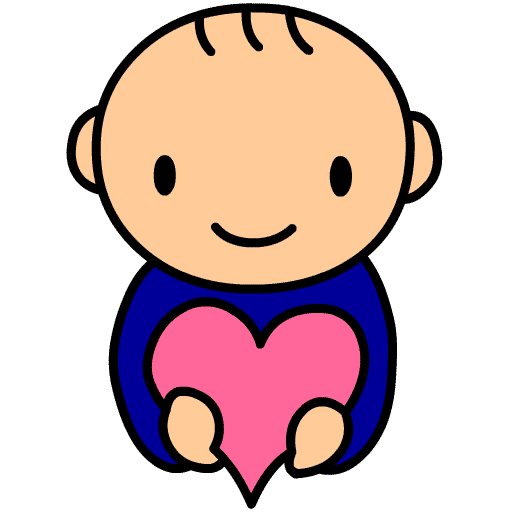 ４つのちから
４つのちから
１　あいさつの　ちから
２　やくわりの　ちから
３　そうじの　ちから
４　ひとりつうがくの　ちから
１　あいさつの　ちから
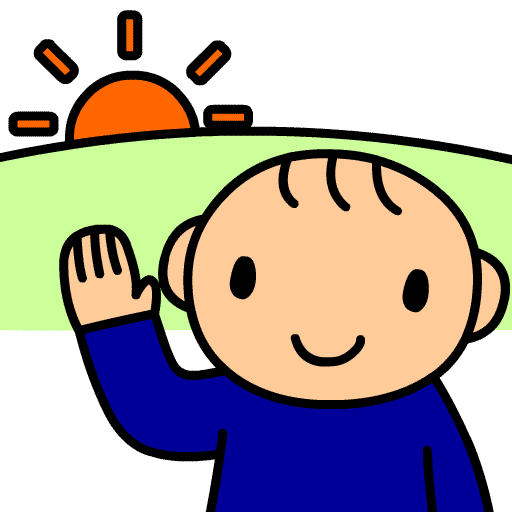 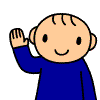 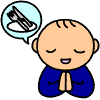 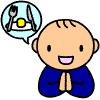 おはようございます
こんにちは
いただきます
ごちそうさまでした
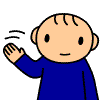 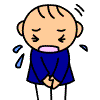 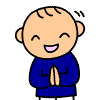 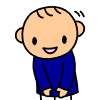 ありがとう
おねがいします
ごめんなさい
さようなら
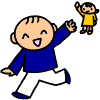 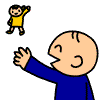 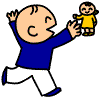 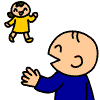 いってきます
ただいま
いってらっしゃい
おかえりなさい
まいにち　つづけて　
「やくわりの　ちから」を　
どんどん　つけて　いきましょう
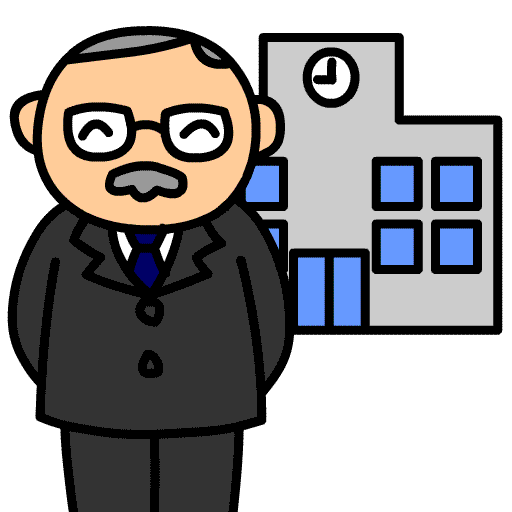 ２　やくわりの　ちから
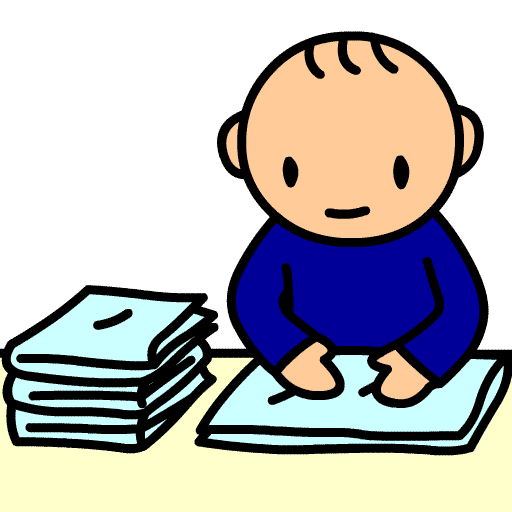 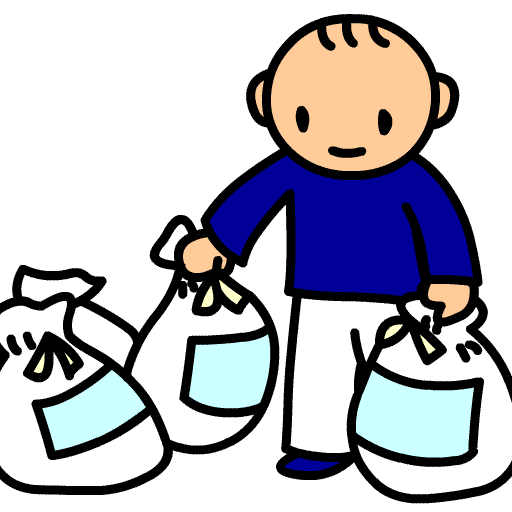 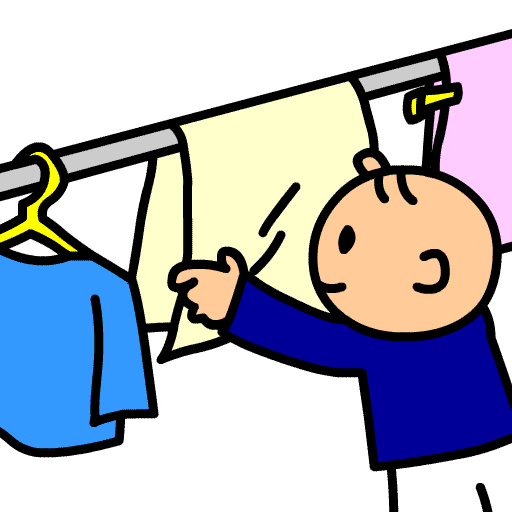 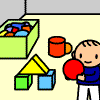 ごみをすてる
かたづける
ふくをほす
ふくをたたむ
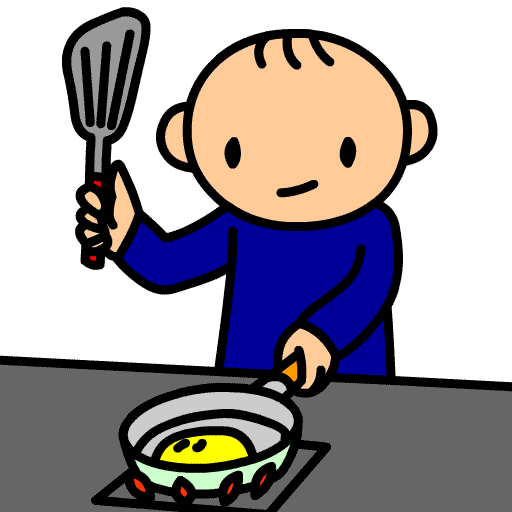 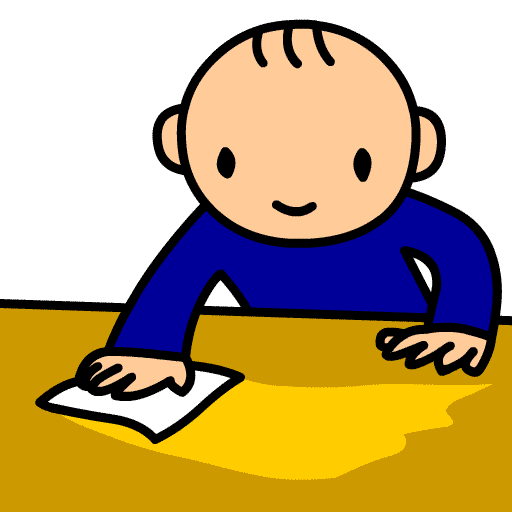 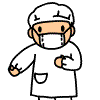 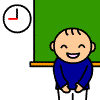 しかい
りょうり
つくえふき
きゅうしょくとうばん
できることから　はじめましょう
まいにち　つづけて　
「やくわりの　ちから」を　
どんどん　つけて　いきましょう
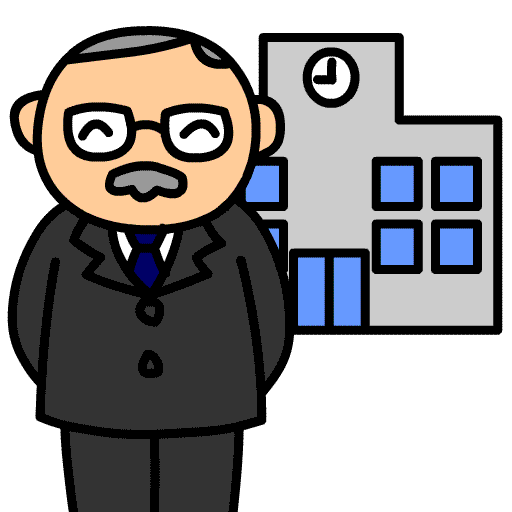 ３　そうじの　ちから
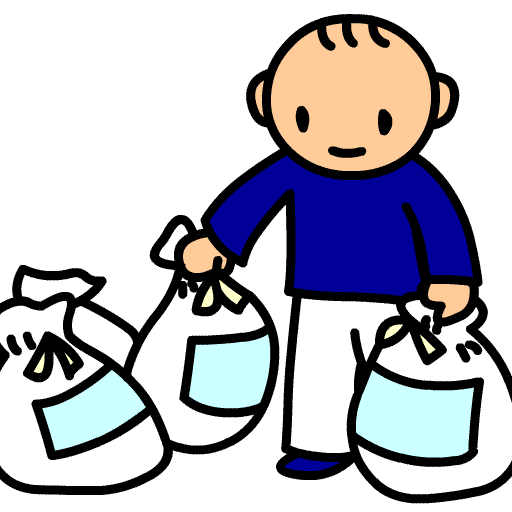 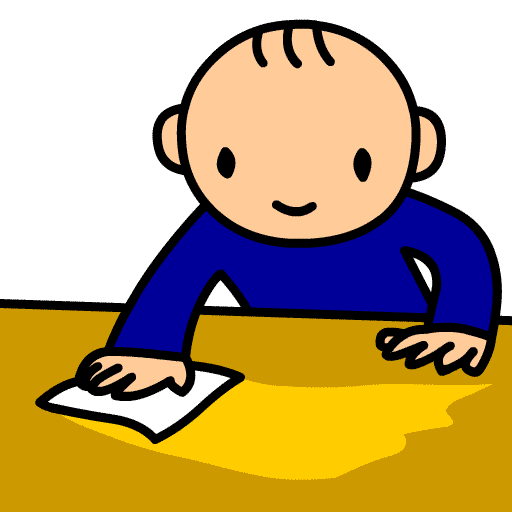 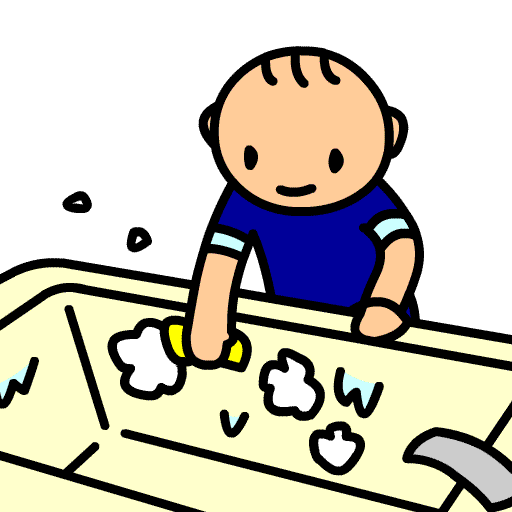 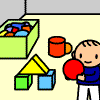 ごみをすてる
おふろそうじ
つくえふき
かたづけ
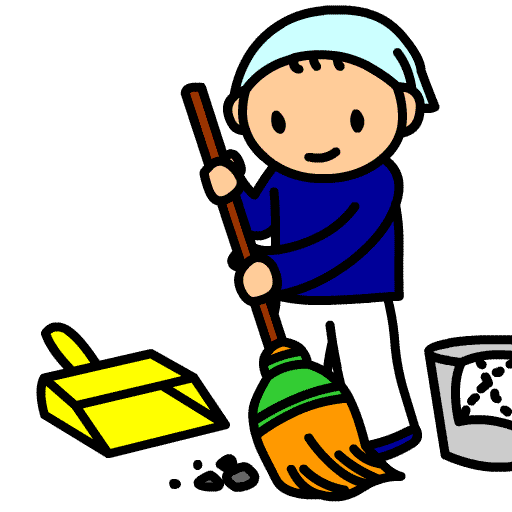 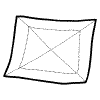 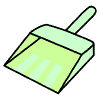 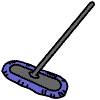 ほうき
ぞうきん
ちりとり
モップ
できることから　はじめましょう
つかえるどうぐを　ふやしましょう
まいにち　つづけて　
「そうじの　ちから」を　
どんどん　つけて　いきましょう
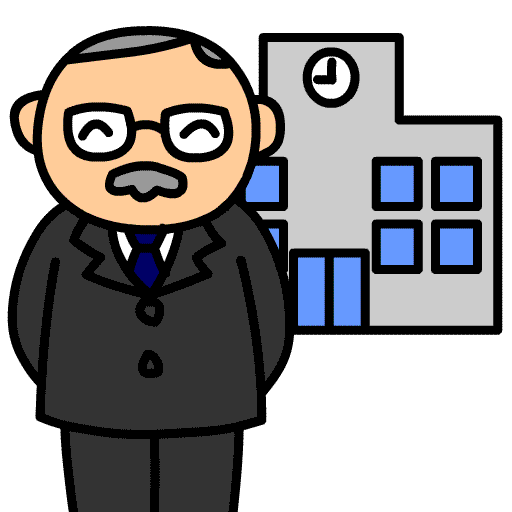 ４　ひとりつうがくの　ちから
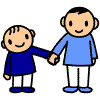 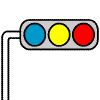 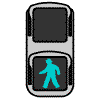 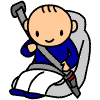 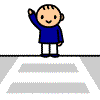 てをつなぐ
シートベルトをしめる
しんごうをみる
てをあげてわたる
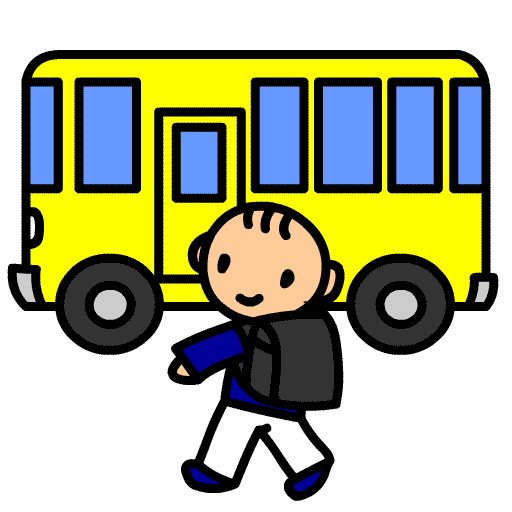 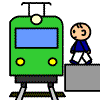 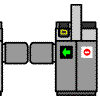 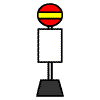 でんしゃにのる
かいさつをつかう
バスにのる
バスていをつかう
できることから　はじめましょう
まいにち　つづけて　
「ひとりつうがくの　ちから」を　
どんどん　つけて　いきましょう
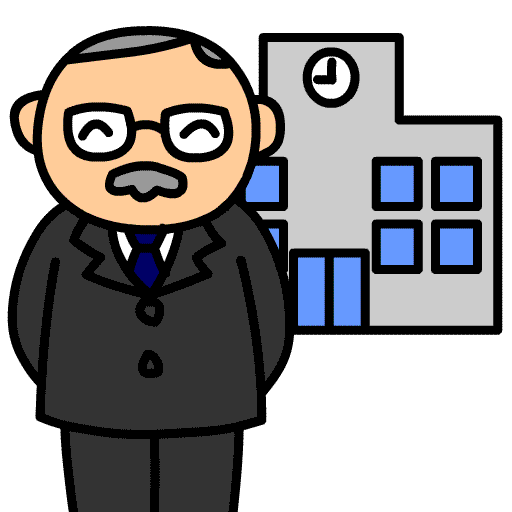 １　あいさつの　ちから
２　やくわりの　ちから
３　そうじの　ちから
４　ひとりつうがく
　　　　　　　のちから
「できることがふえると うれしい」
と　みなさんの　おもってもらえるように　４つのちからを　たいせつにしていきます。
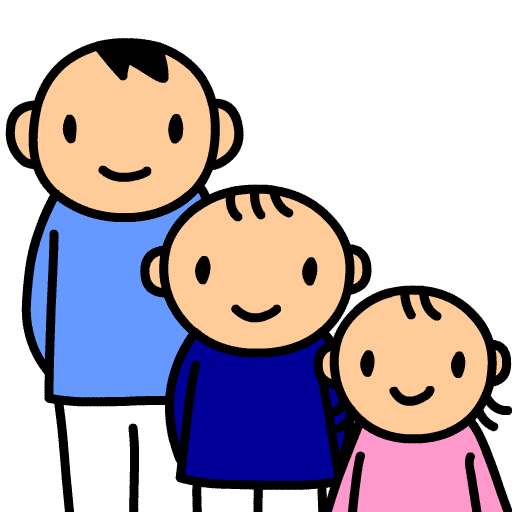 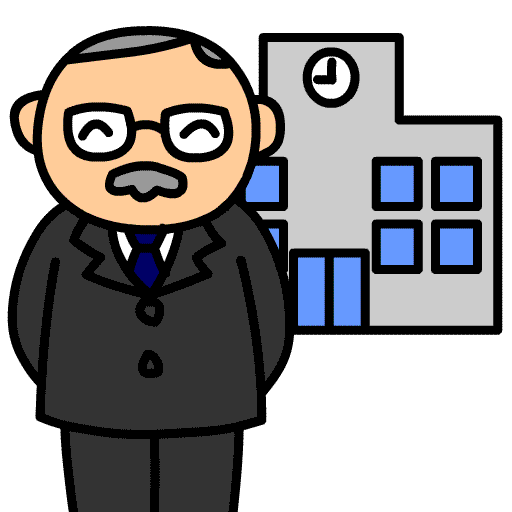